تجربة سنغافورة
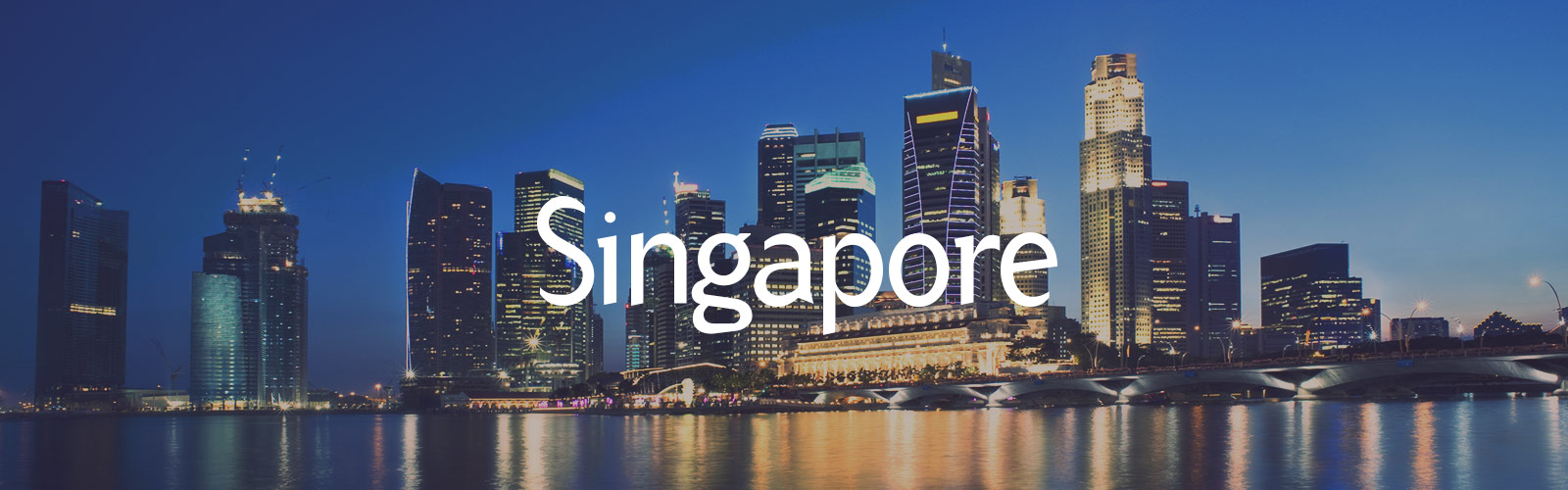 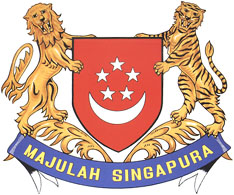 تقديم
محمد رضا 
عادل محمد
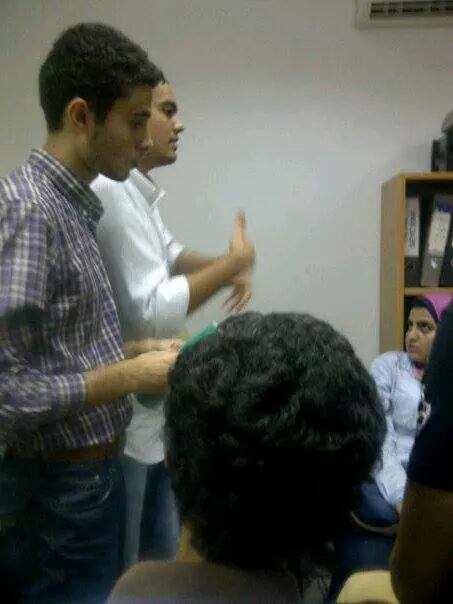 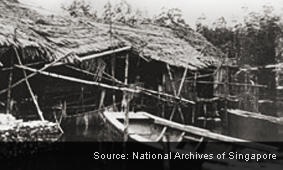 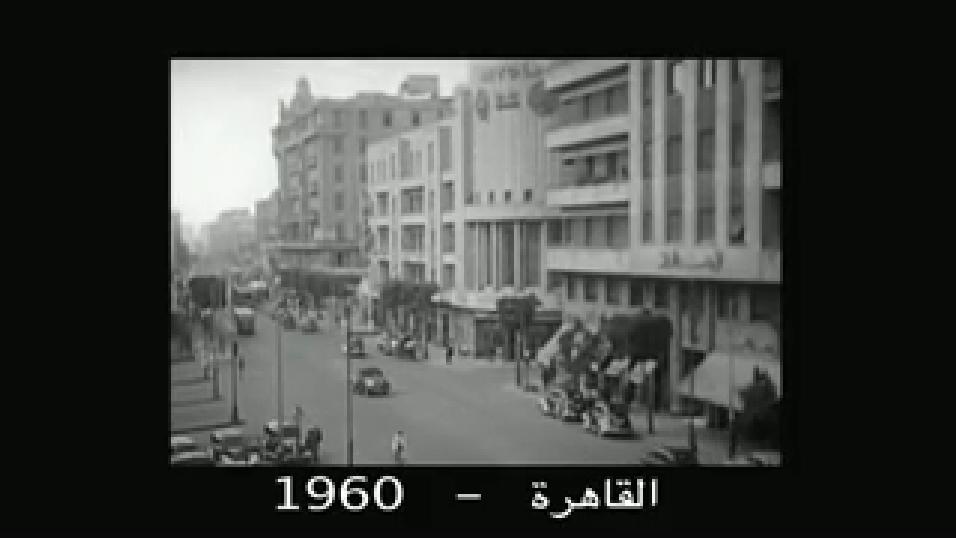 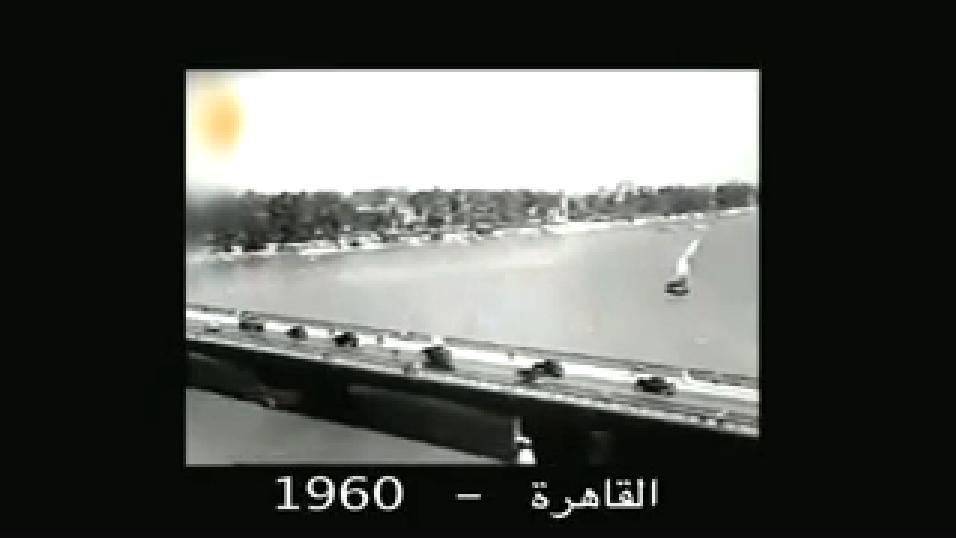 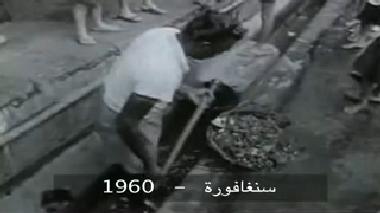 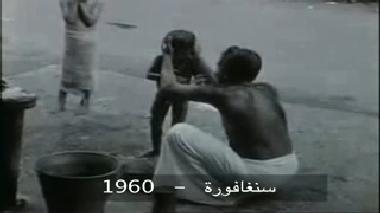 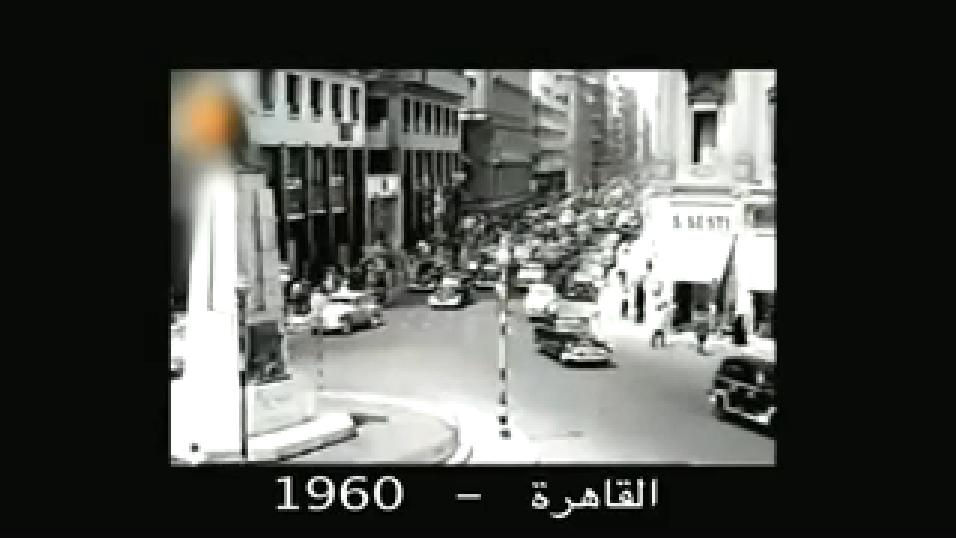 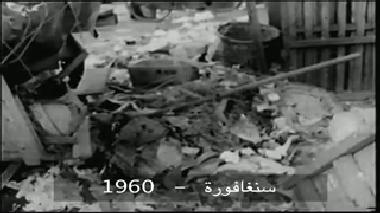 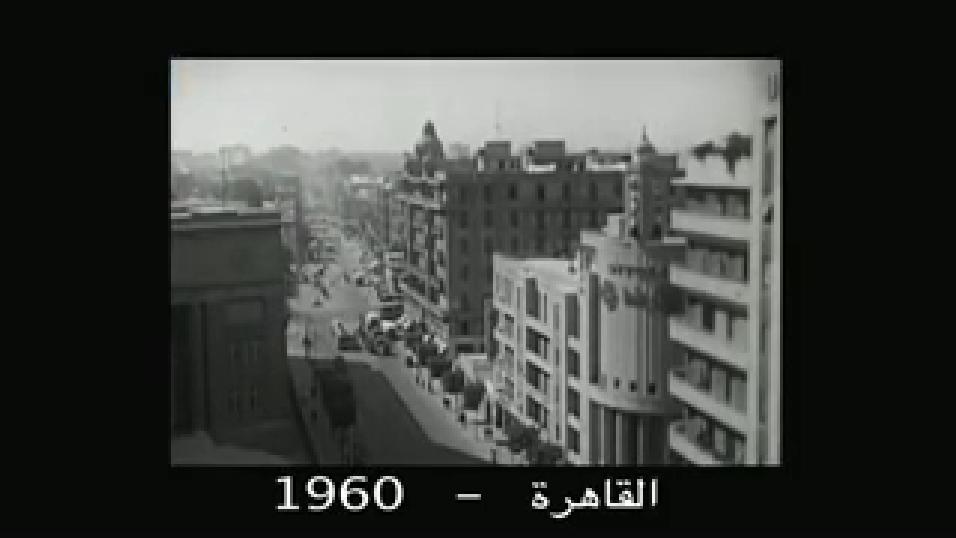 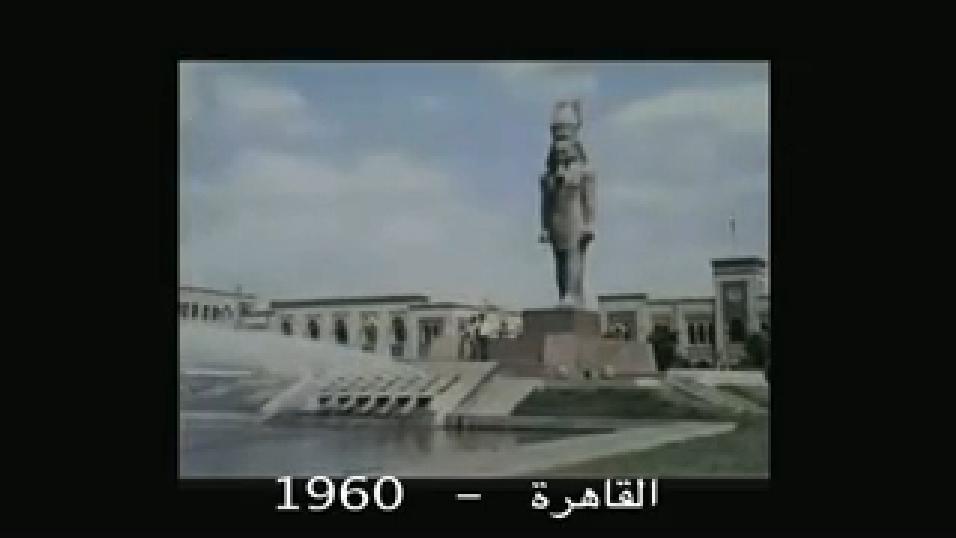 From the bottom to the top
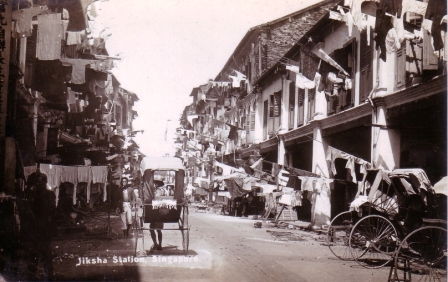 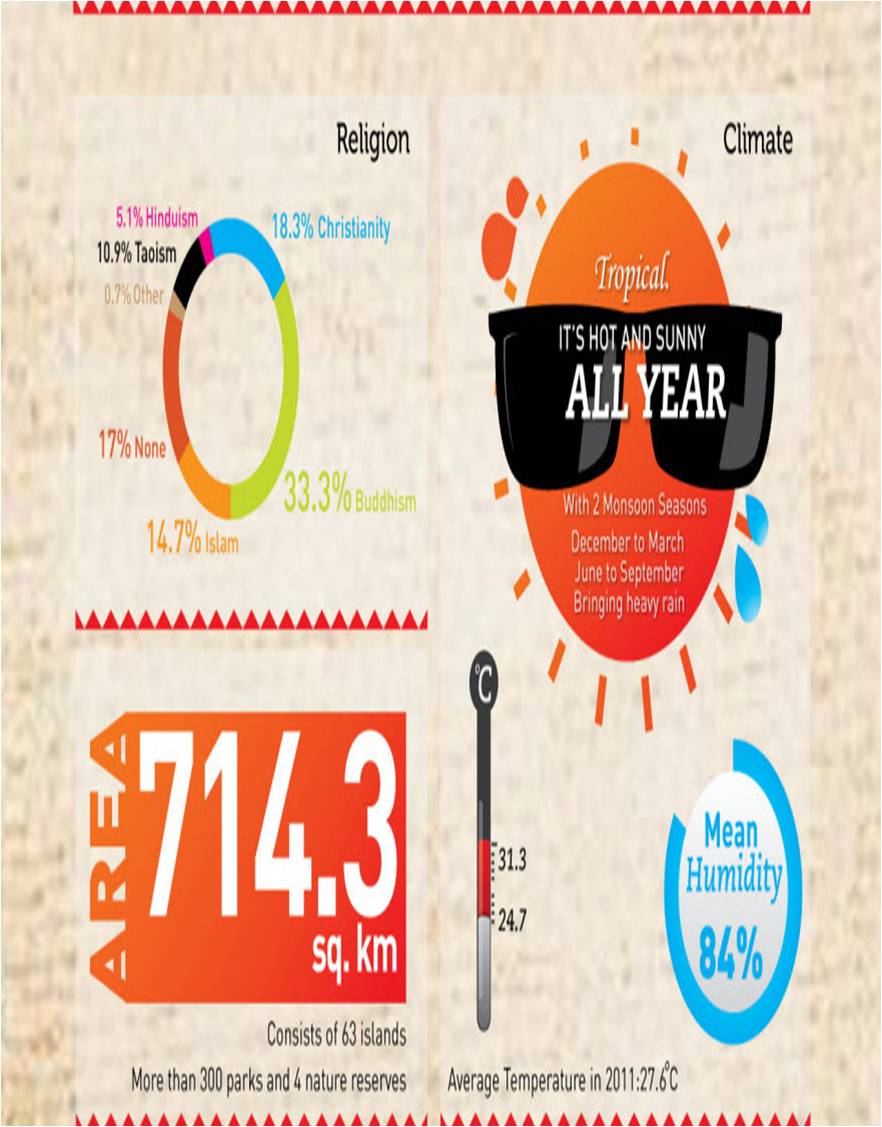 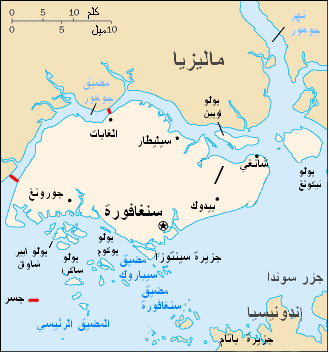 الوحدة الوطنية
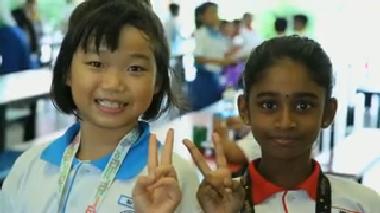 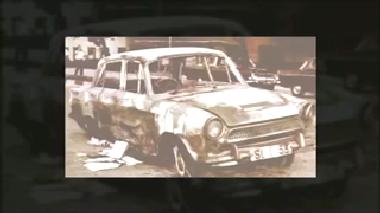 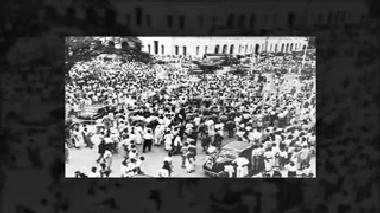 القضاء على الفساد
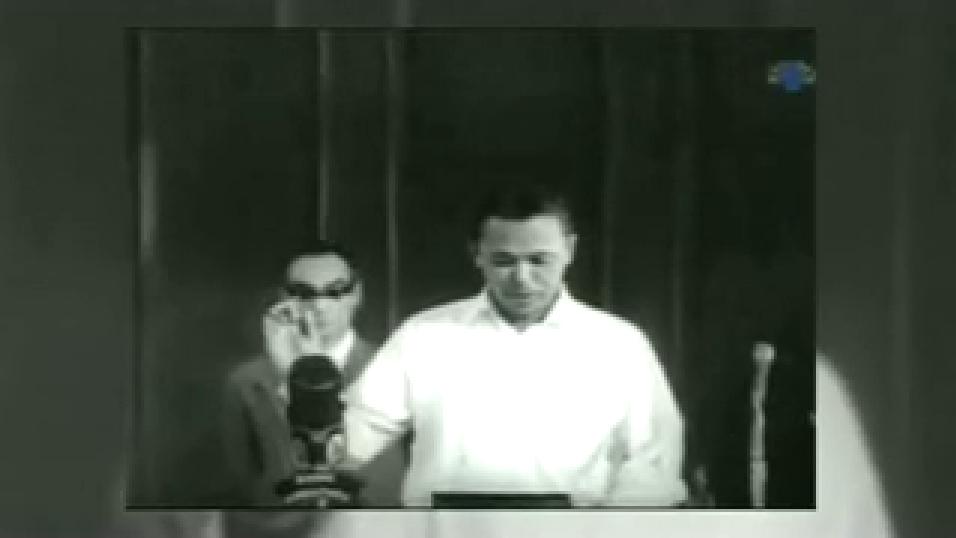 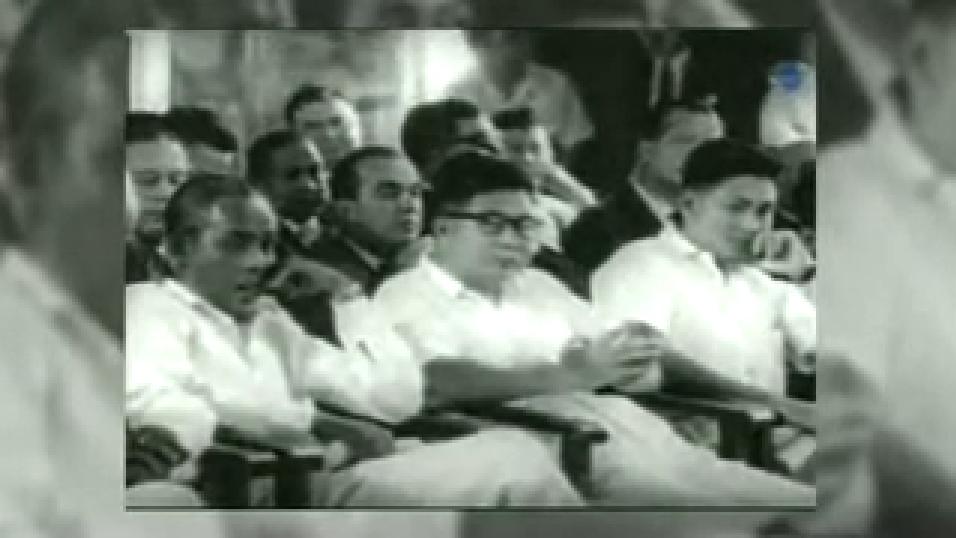 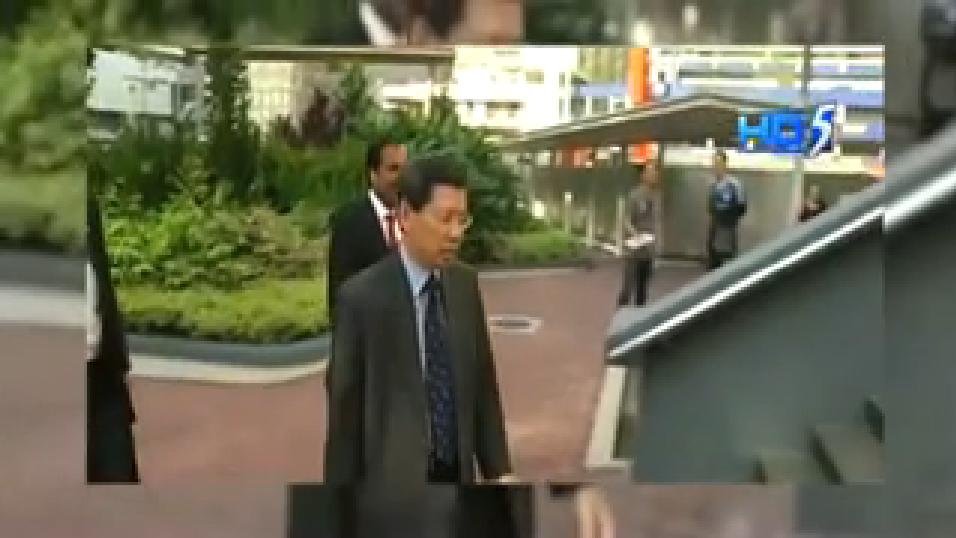 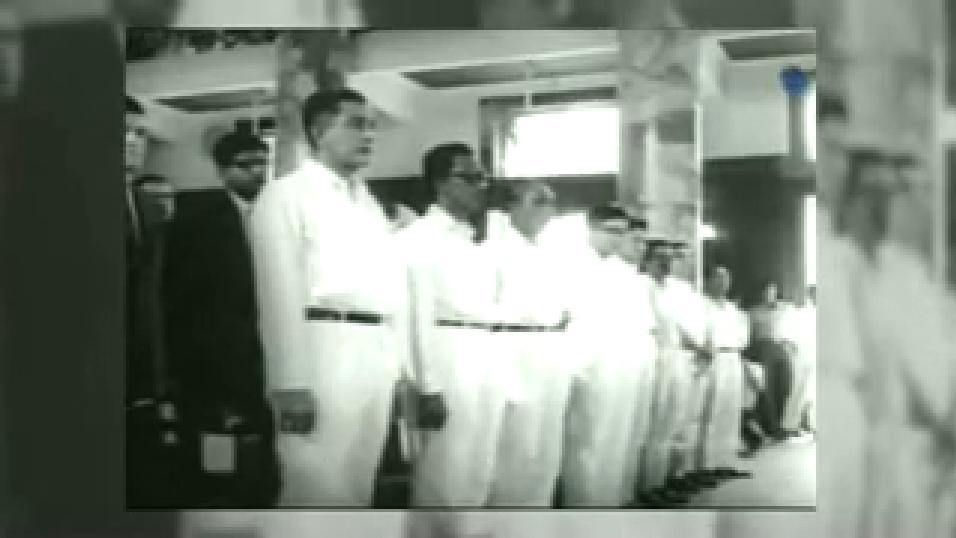 بلد القوانين
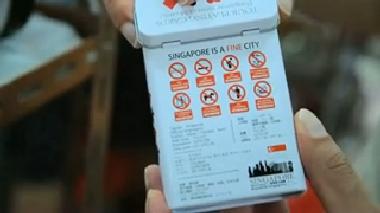 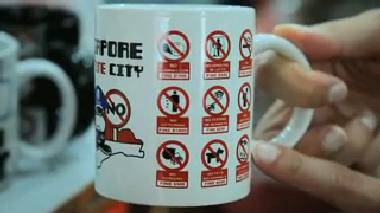 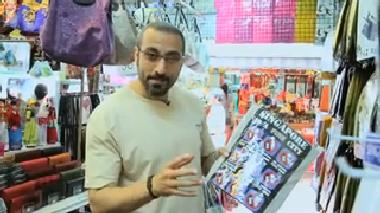 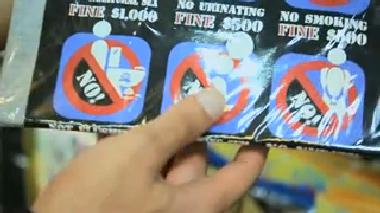 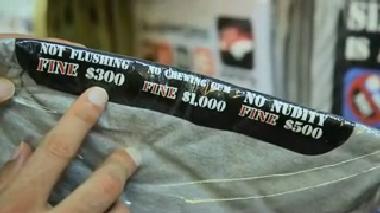 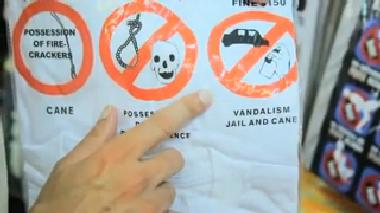 اقتصاد سنغافورة
1965s
1970s
1980s
1990s
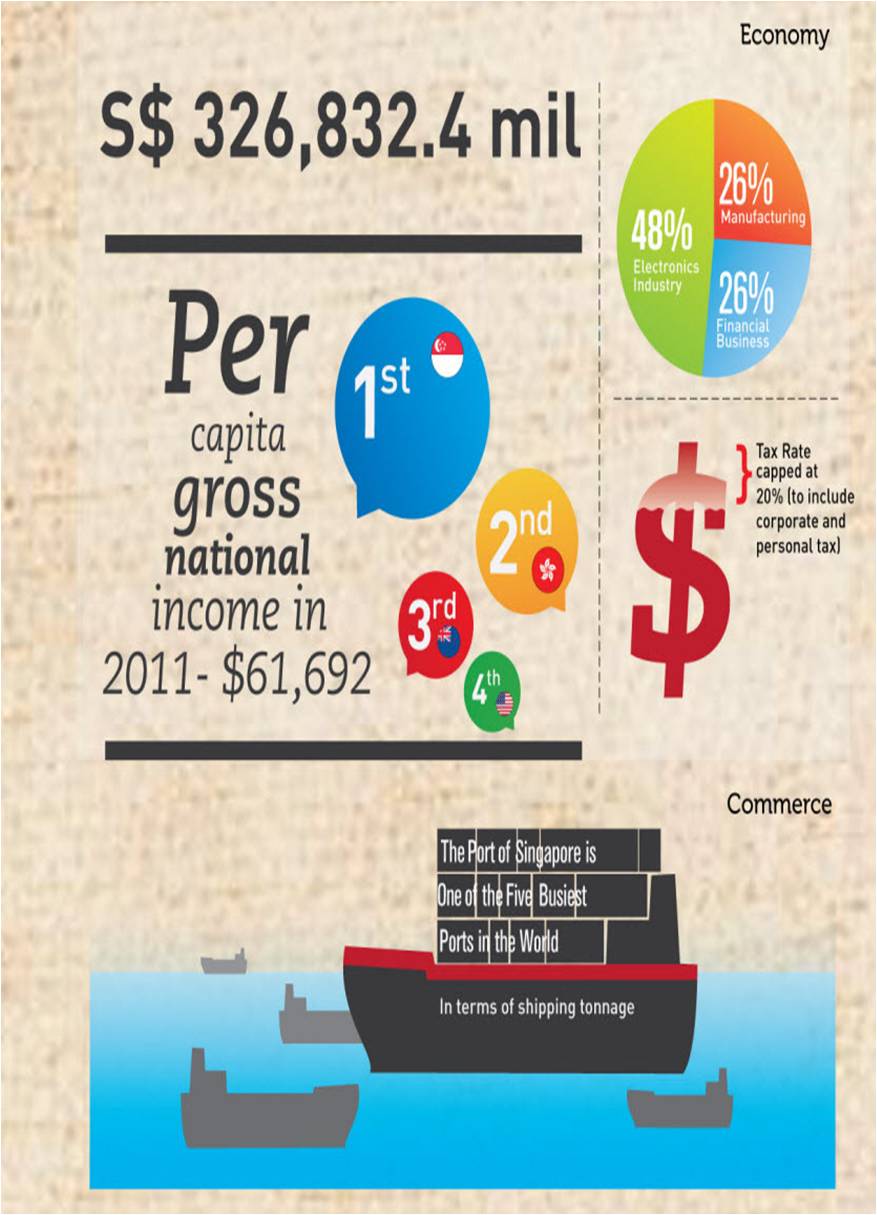 التسهيلات التجارية
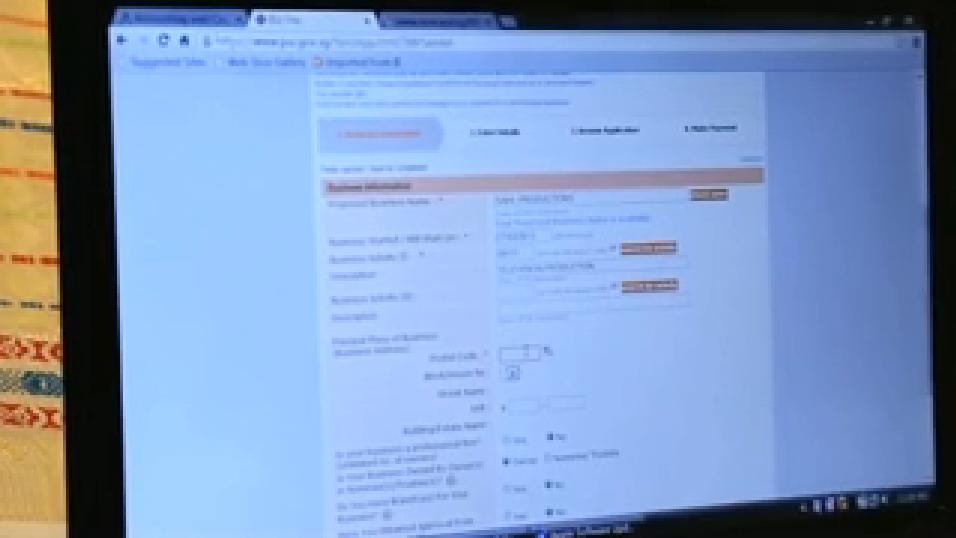 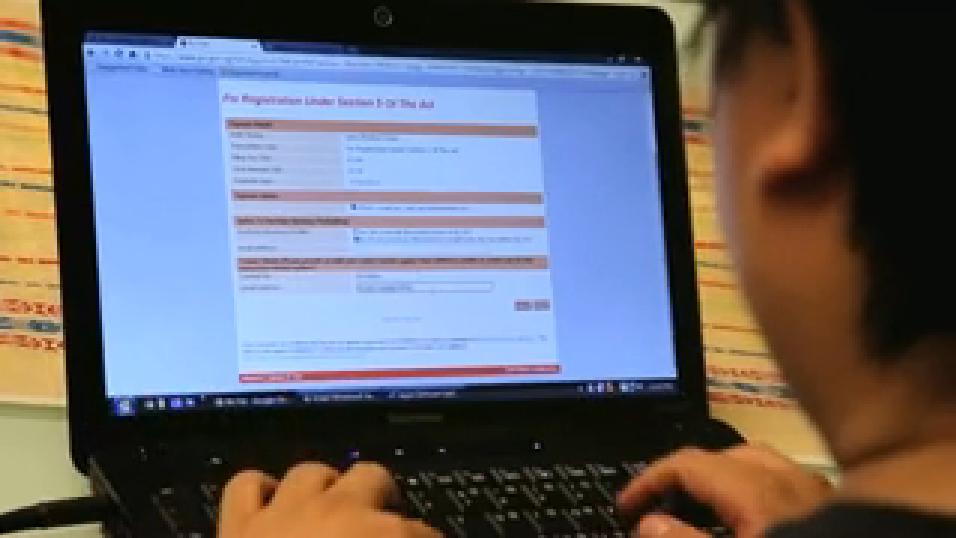 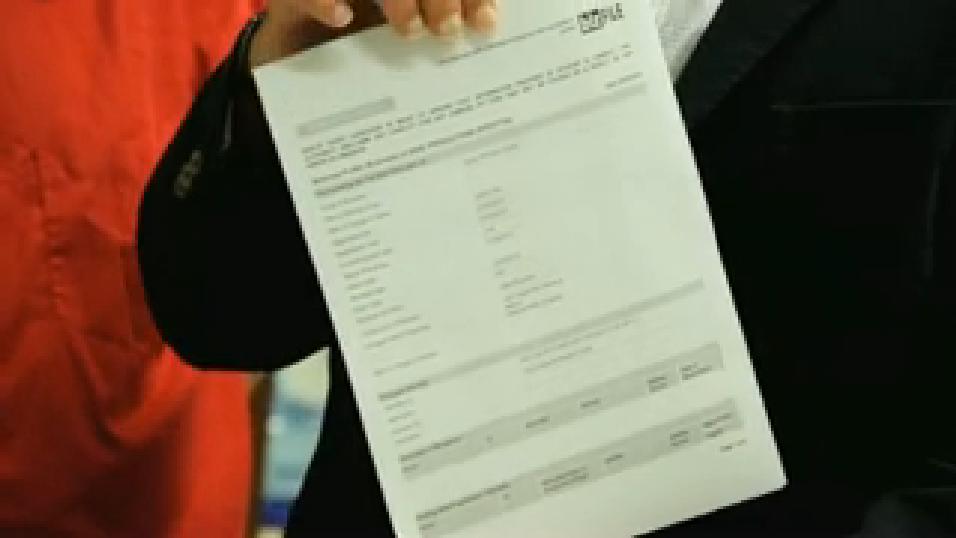 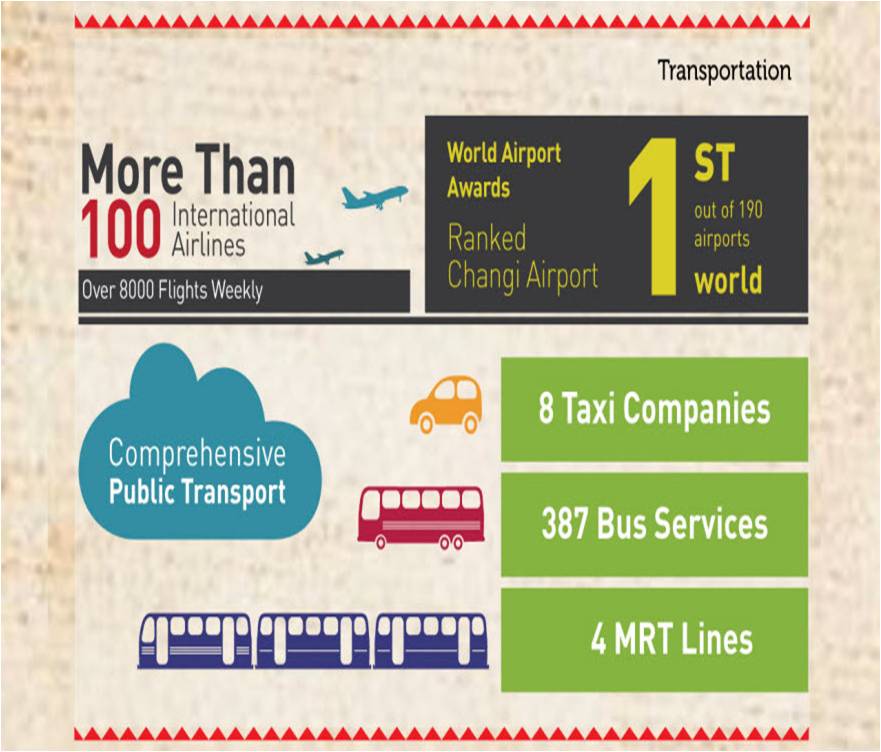 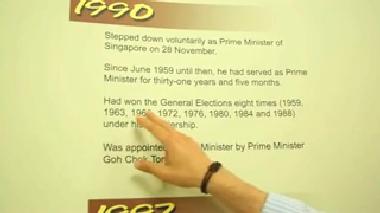 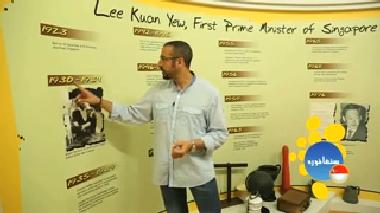 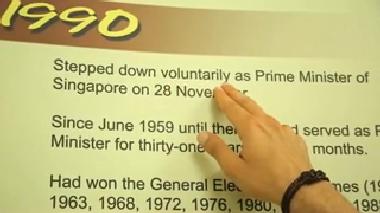 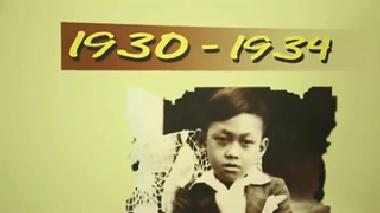 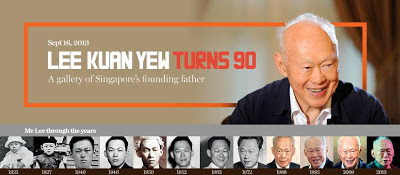 هنالك امل
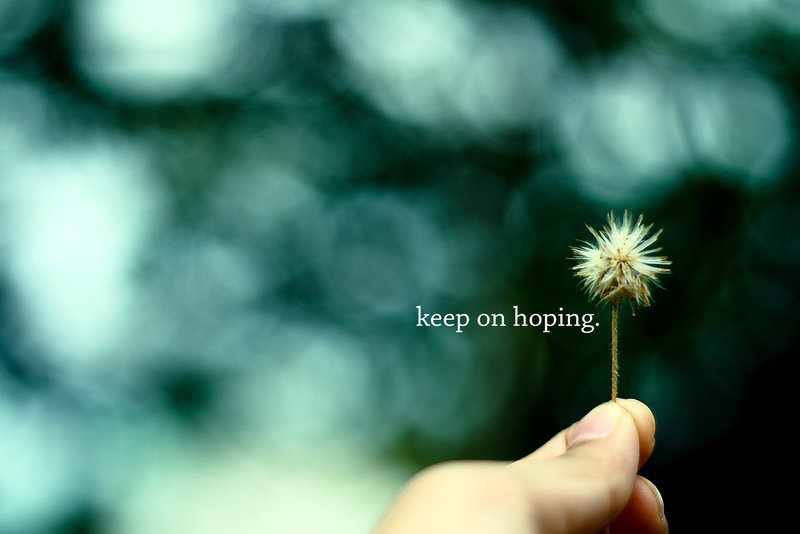 يا محول الحال و الاحوال حول حالنا الى  احسن حال
الى اللقاء فى الجزء الثانى من تجربة سنغافورة
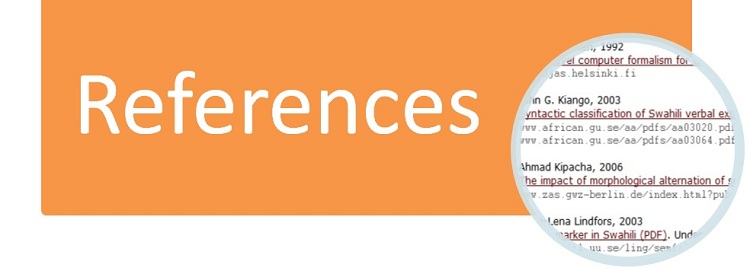 http://app.singapore.sg/about-singapore/sg-facts
http://www.singstat.gov.sg/
http://app.singapore.sg/about-singapore/sg-facts
http://app.singapore.sg/about-singapore/sg-facts
http://app.singapore.sg/about-singapore/history/early-history
http://www.singstat.gov.sg/index.html
http://www.edb.gov.sg/content/edb/en/why-singapore/about-singapore/our-history/1960s.html
http://www.edb.gov.sg/content/edb/en/why-singapore/about-singapore/our-history/1970s.html
http://www.edb.gov.sg/content/edb/en/why-singapore/about-singapore/our-history/1980s.html
http://www.edb.gov.sg/content/edb/en/why-singapore/about-singapore/our-history/1990s.html